CSCI 3321
Solving nonlinear equations using
Newton’s method
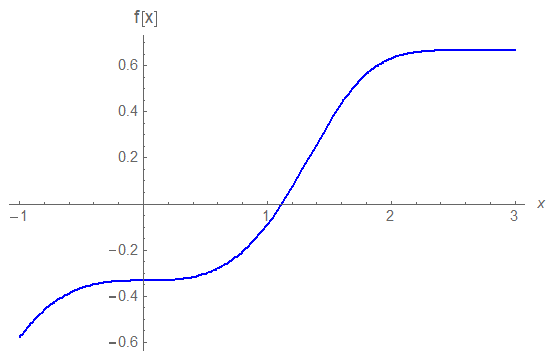 Slope is f’(x0)
f(x0)
x0
x1
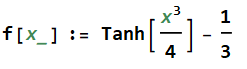 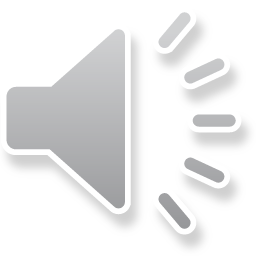 xnp1= xn – f[xn]
CSCI 3321
Derivation of Newton’s method
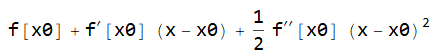 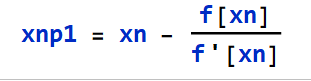 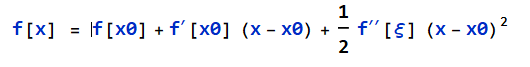 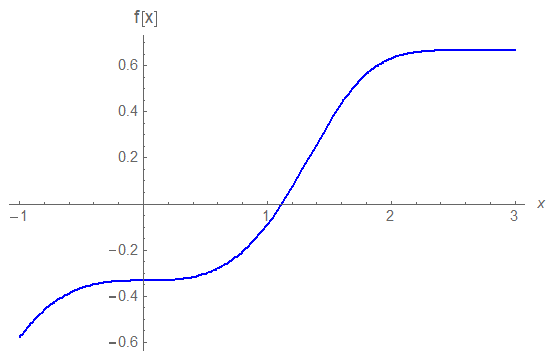 Slope is f’(x0)
f(x0)
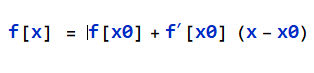 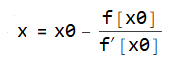 x0
Setting f[x] equal to zero and solving for x, then we get

or since it is the next approximation, just call it x1
x1
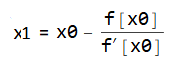 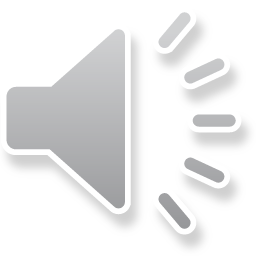 Example of Newton’s Method
Finding a zero of
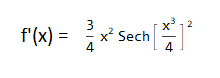 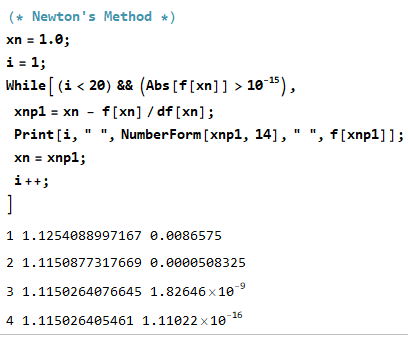 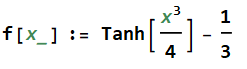 This is plot from first slide
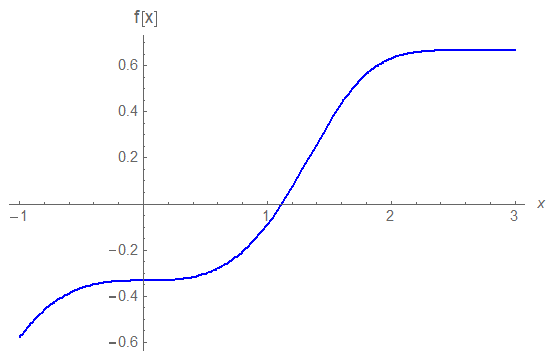 Slope is f’(x0)
f(x0)
x0
x1
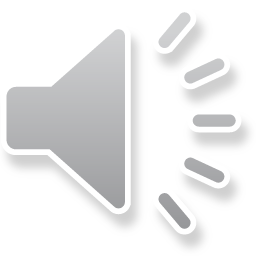 The Next Presentation will be
on using the Secant Method
to find the root of f(x)
(i.e., find the zero)
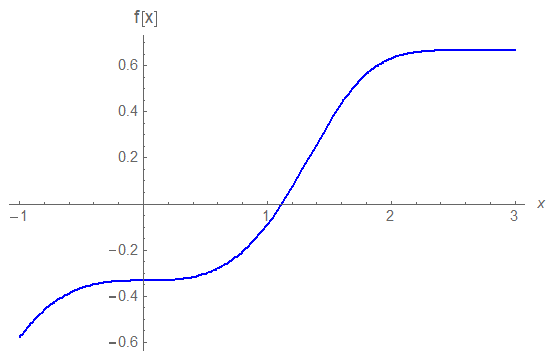 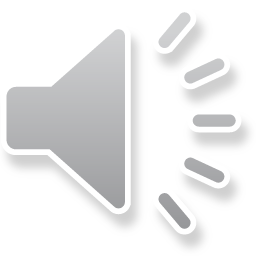